Obrázkové knihy, zejména pro dvouleté děti
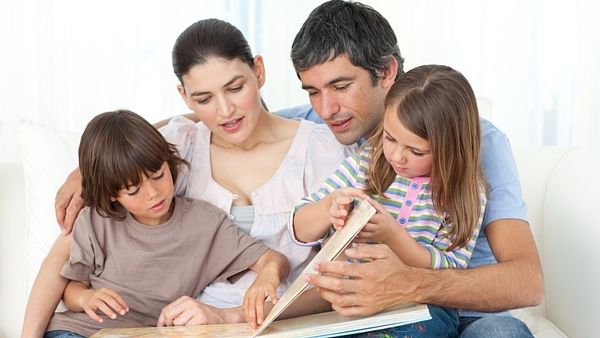 Čtení v rodině dětem předškolního věku
Předčítání knih je oblíbená aktivita zejména v anglicky mluvících zemích, v Nizozemsku, Finsku, Rusku a Německu (min. 70 % rodičů dětem předčítá).
Předčítání knih před zahájením povinné školní docházky má ve všech sledovaných zemích pozitivní vliv na školní výsledky žáků. 
Čím častěji rodiče svým dětem v předškolním věku četli, tím lepších výsledků žáci dosáhli.
Zdroj: PIRLS, 2011; NÚV, 2013.
Čtenářské aktivity rodičů
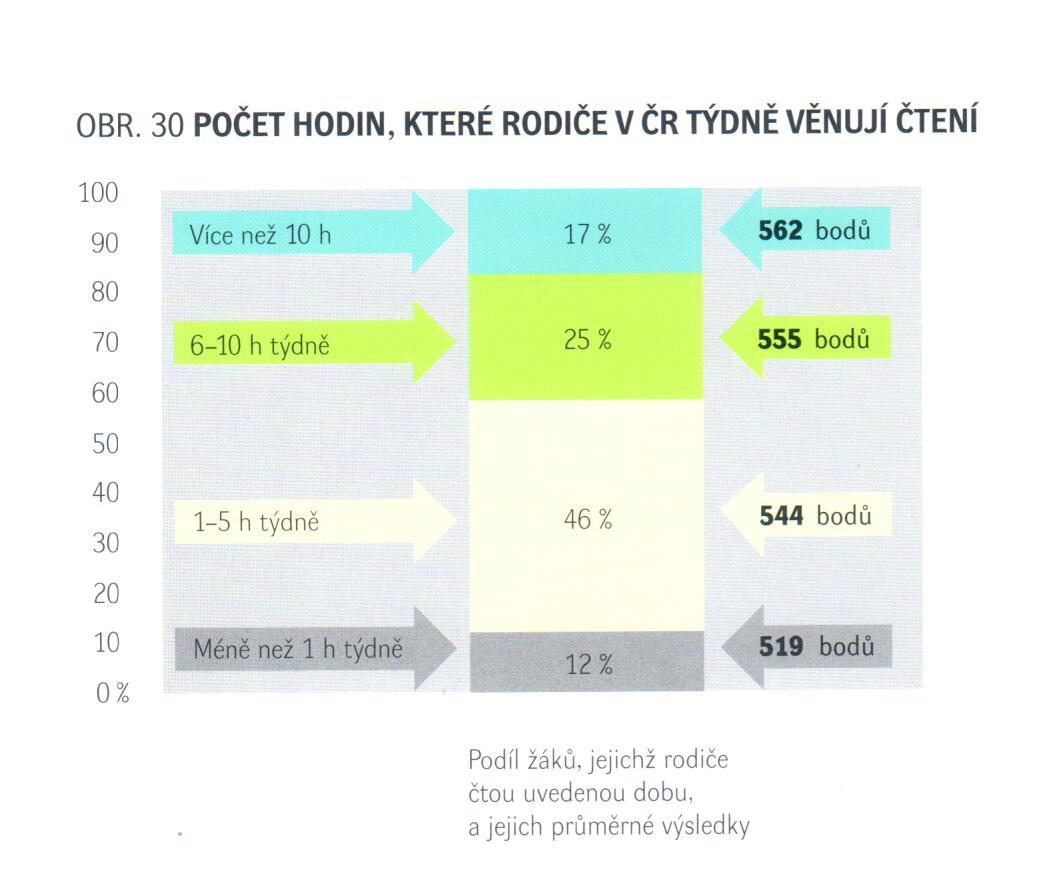 S narůstajícím počtem hodin čtení rodičů (knihy, časopisy, noviny, pracovní materiály – v tištěné i elektronické podobě) roste i výsledek ve čtenářském testu jejich dětí.
Zdroj: https://jaywickman.com/2018/02/04/kids-and-books/
Čtení pro radost / potěšení je aktivně podporováno a povzbuzováno doma i ve společnosti
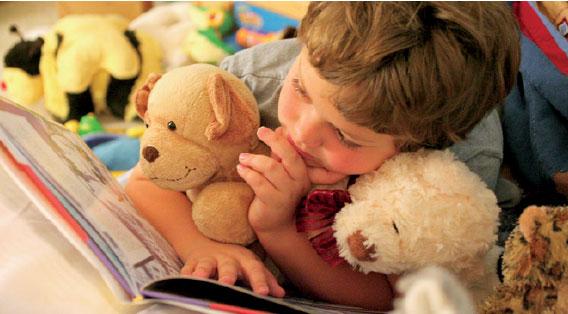 V ČR je kladen malý důraz na čtení pro potěšení / radost -  děti a žáci jsou málo motivováni si číst jen tak, mají méně příležitostí volit si knihu podle vlastního výběru (PIRLS, 2011)
Výzkumy (např. Gabal, Helšusová, 2003; studie PISA) dokazují, že existuje významná souvislost mezi zájmem o čtení, čtenářskou gramotností a vzdělávacími výsledky žáků i dospělých. Potěšení z četby a vnitřní potřeba číst je jednoznačně předpokladem pro rozvíjení čtenářské gramotnosti.
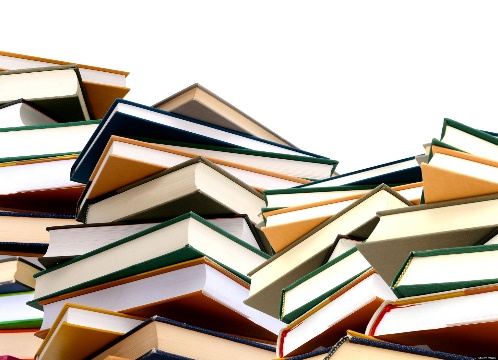 Obklopit děti vhodnou a dostupnou literaturou v dostatečném množství
Obklopit děti kvalitními (i současnými) knihami, časopisy a jiným čtivem, s tématy, která je skutečně zajímají, využívat interaktivní knihy.
Rodič, učitel MŠ i knihovník by měl umět každému dítěti doporučit knihu, která ho zaujme – tj. znát děti, orientovat na současném knižním trhu, mluvit o knihách, dávat dětem prostor sdílet si své zážitky, povídat si o knihách, doporučovat si je
Interaktivní čtení
tj. čtení, do kterého se snažíme zapojit děti
 charakteristické používáním doprovodných gest a pohybů: např. v okamžiku, kdy dítě vidí na stránce v knize velkého slona, můžeme roztáhnout ruce k označení „veeeeeelký“, když mluví o velkém slonovi. 
 když si prohlížíme knihu o zvířátkách, doprovázíme obrázek zvířete tím, že zvíře označíme slovem (např. koza, koník, pejsek, kočka) a uděláme charakteristický zvuk. 
 Je vhodné vyzdvihovat spojitosti mezi obrázky a textem, vytvářet pauzy, aby dítě mohlo doplnit příběh, pokud pohádku slyšelo mnohokrát, atd. 
  Je vhodné používat přehnanou intonaci a přízvuk během čtení k vyzdvižení důležitých částí textu. 
 Čteme si s dětmi knihy lehce nad současnou úrovní slovní zásoby dítěte. To jim umožňuje rozšiřovat si jejich schopnost domyslet význam slov. A nová slova začnou děti brzy aktivně používat.
Miffy
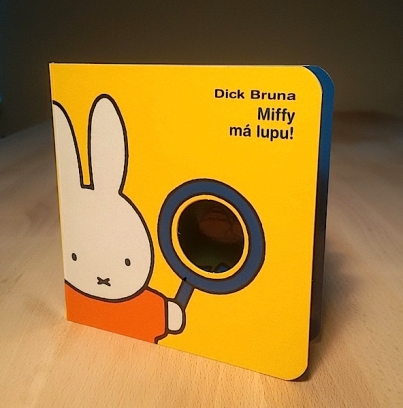 Pro nejmenší děti – Miffy (D. Bruna)Baobab
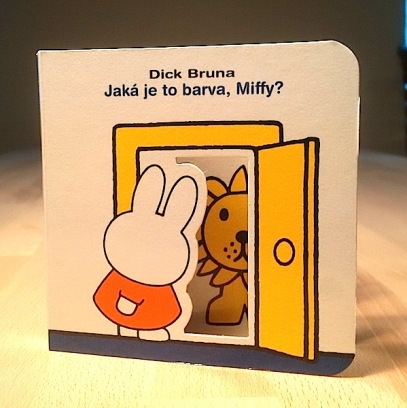 Kuku, Miffy, kdo je to?Kuku, Miffy, kdo je tam?
Miffy má lupu!
Jaká je to barva, Miffy?
Kdo je v zoo, Miffy?
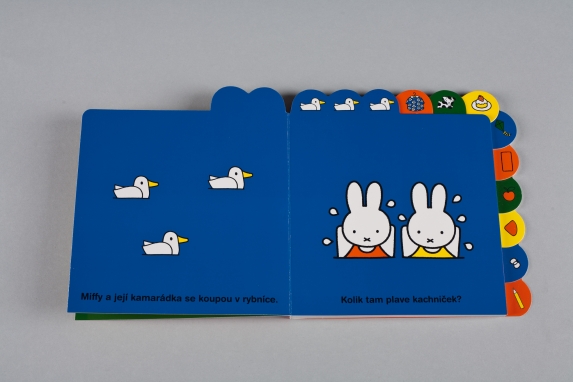 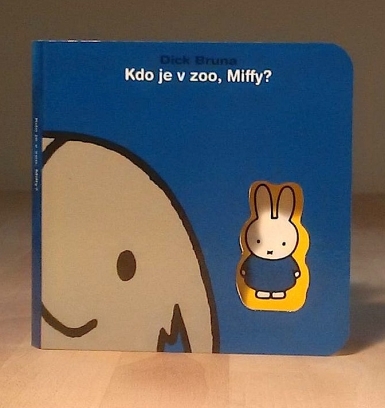 Kozí knížka (Tereza Říčanová)
BAOBAB MiMi (Aino-Maija Metsola)
Barvy
Počítání
Běžíliška(http://www.beziliska.cz/)
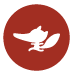 mladé nakladatelství originálních a autorských knih pro děti, s důrazem na kvalitní textové, výtvarné i řemeslné zpracování
vlajkovou lodí jsou leporela - klasická, lepená na silném kartónu, vázaná v plátně, bez lamina
Devět plchů v pelechu; Rekomenado; Ferdinande!, Křížem krážem, Všechno je to na zahradě, …
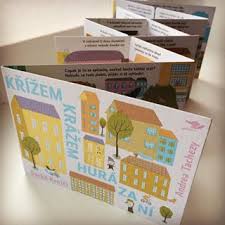 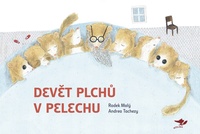 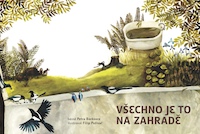 Ferdinande! (Andrea Tachezy, Robin Král)
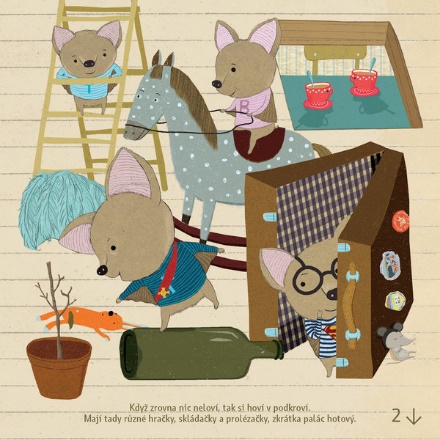 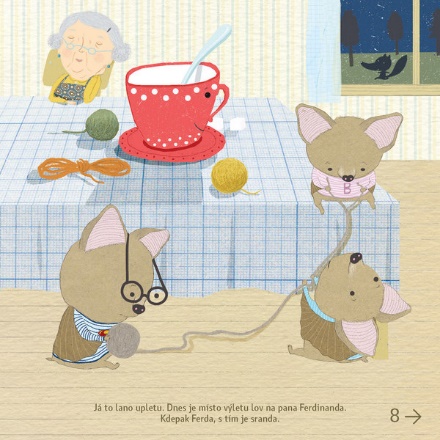 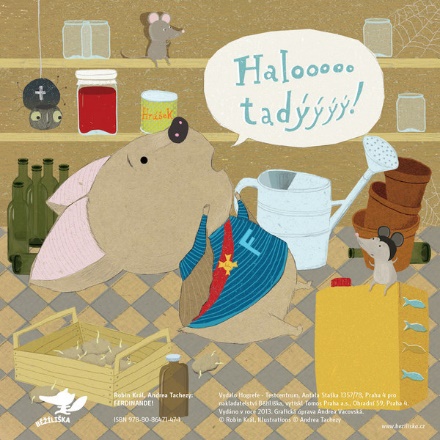 Veršované leporelo o pátrání netopýřích kamarádů po ztraceném netopýrovi Ferdinandovi, ze kterého můžete postavit domeček.

Zlatá stuha 2014
Meander
Silný jako medvěd – obrázkové přirovnání
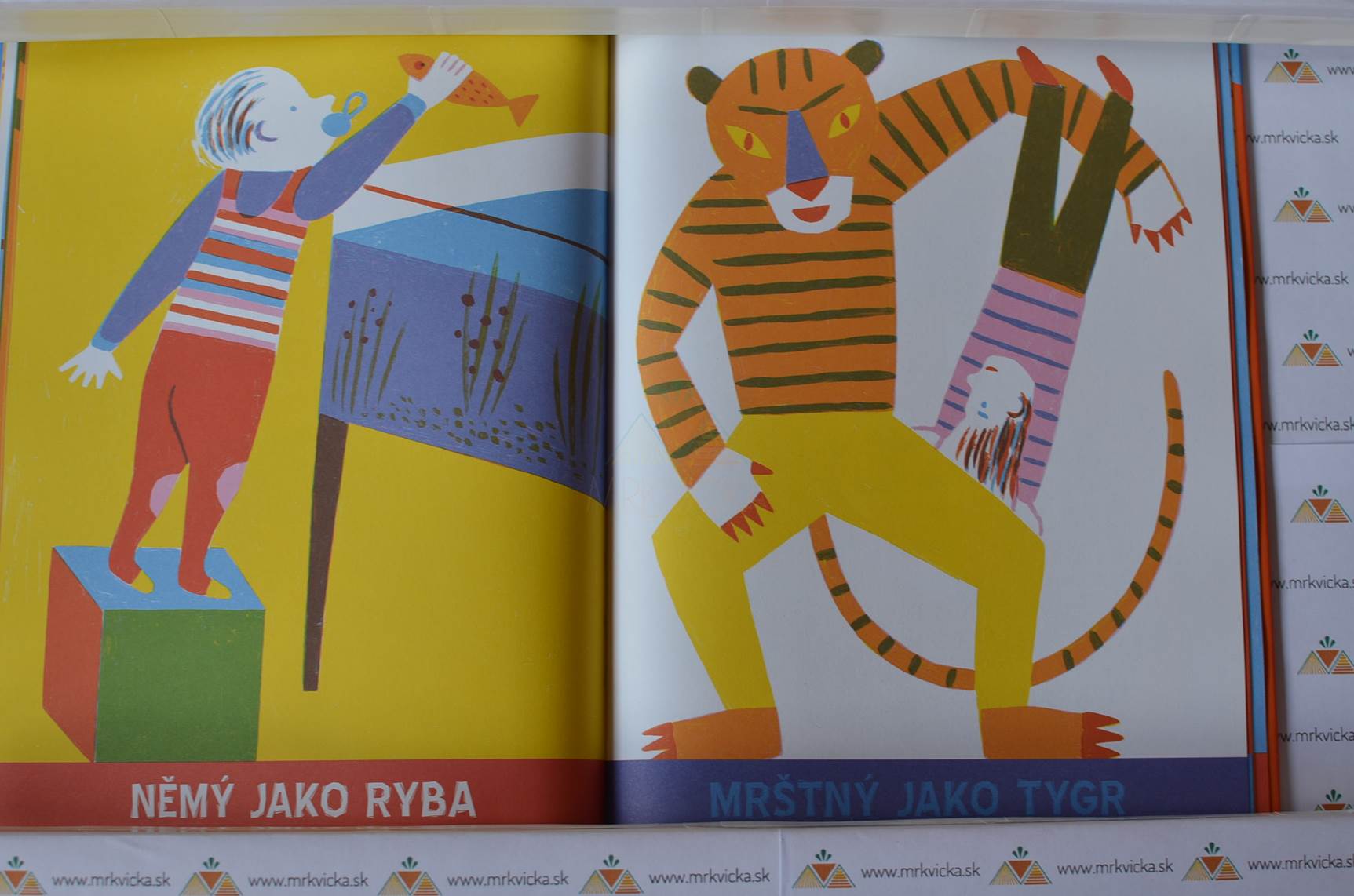 Nakladatelství Pasparta
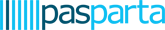 Bohatě ilustrované knížky s piktogramy (nejen pro děti s autismem). Díky obrázkům lze knihy nabídnout už 2letým. Předložit je lze také dětem s poruchou autistického spektra, dětem s dysfázií či jiným handicapem, který komplikuje vnímat pohádky a příběhy „klasickým“ způsobem.
Příběhy založené na opakování, snadné zapamatování, práce s ustálenými prvky, …
O veliké řepě
O koblížkovi
O Smolíčkovi
O dvanácti měsíčkách
O Otesánkovi
Kocourek Matýsek, KOČIČKA JULINKA - KOZLÍCI ROHATÍ
Čtení je založeno na obrázkovém systému (SPC), který vytvořila Roxanna Mayer Johnson.
Inspirativní video: https://www.youtube.com/watch?v=MELDVFI8VGs
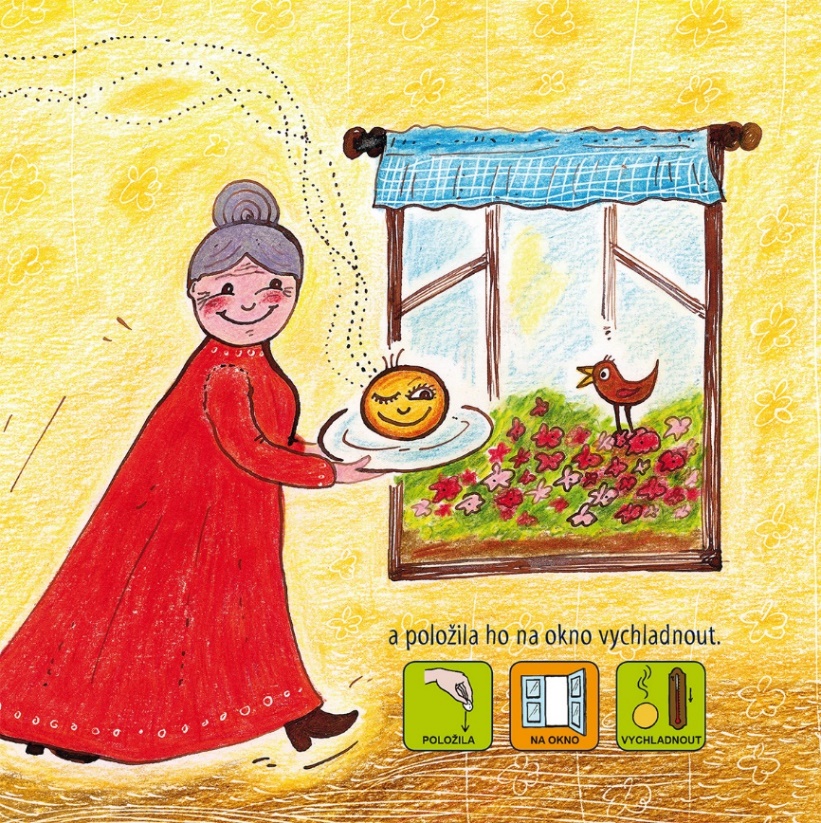 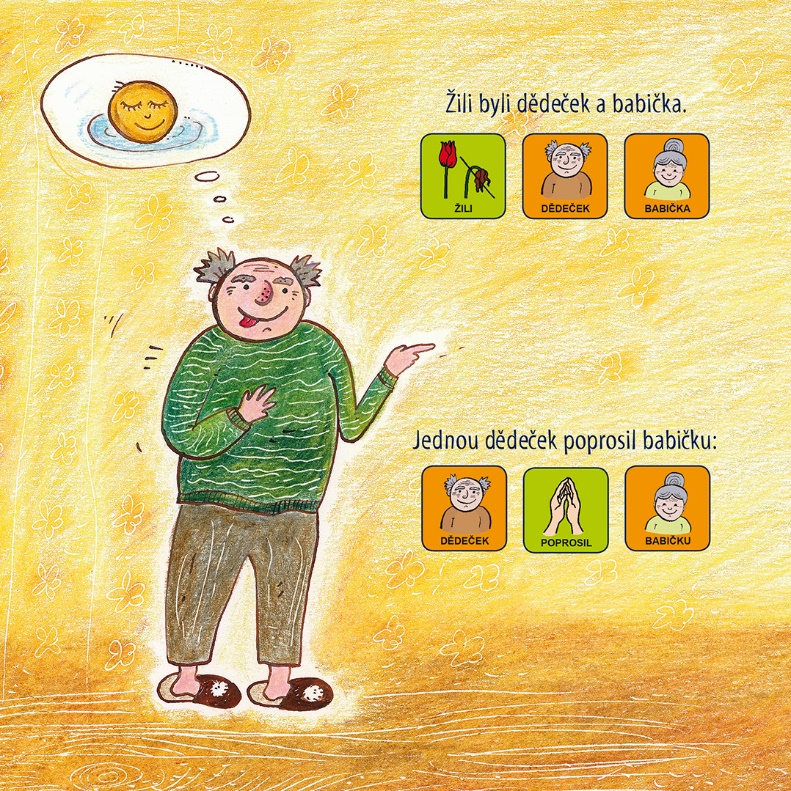 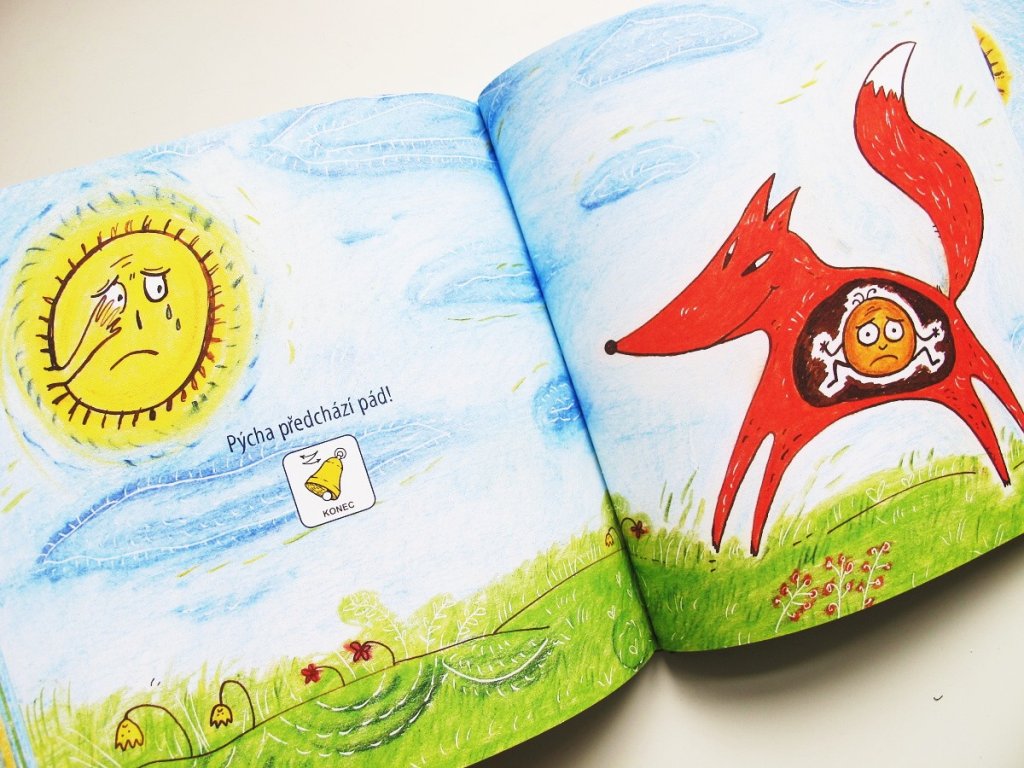 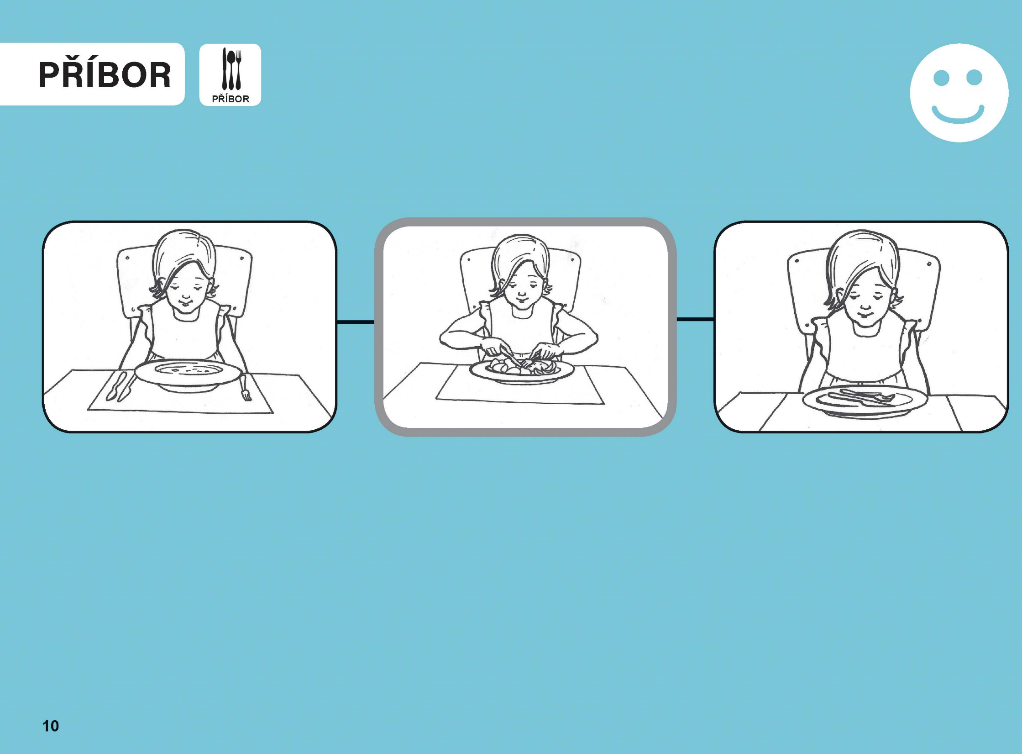 Obrázkovník
Obrázkovník – pro nácvik správného chování (etiketa, bezpečnost)
http://www.pasparta.cz/e-shop/autismus/obrazkovnik-pro-nacvik-spravneho-chovani-etiketa
http://www.pasparta.cz/e-shop/pro-deti/obrazkovnik-pro-nacvik-spravneho-chovani
Čertice Dorka – Nechytej mě za slovo
http://www.pasparta.cz/e-shop/pro-deti/certice-dorka
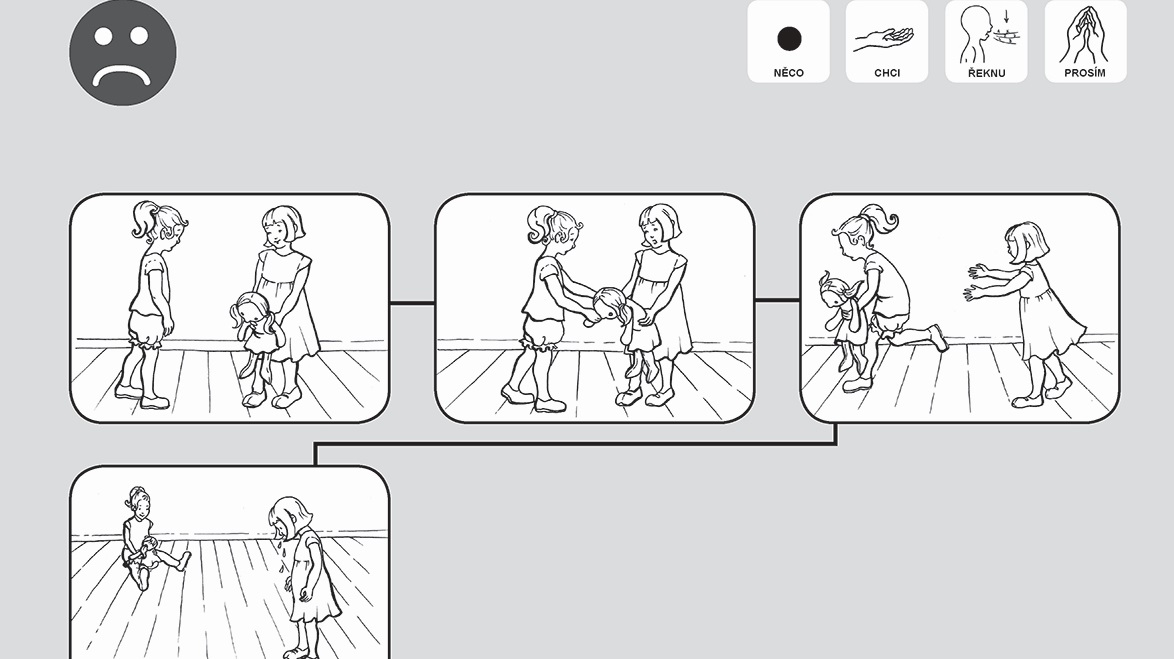 Kaštánkův domeček
Leporelo
Nakladatelství Naše kniha
Autorka Hanka Jelínková, ilustroval Gabriel Filcík
http://www.knihydetem.cz/doporucujeme/kastankuv-domecek/
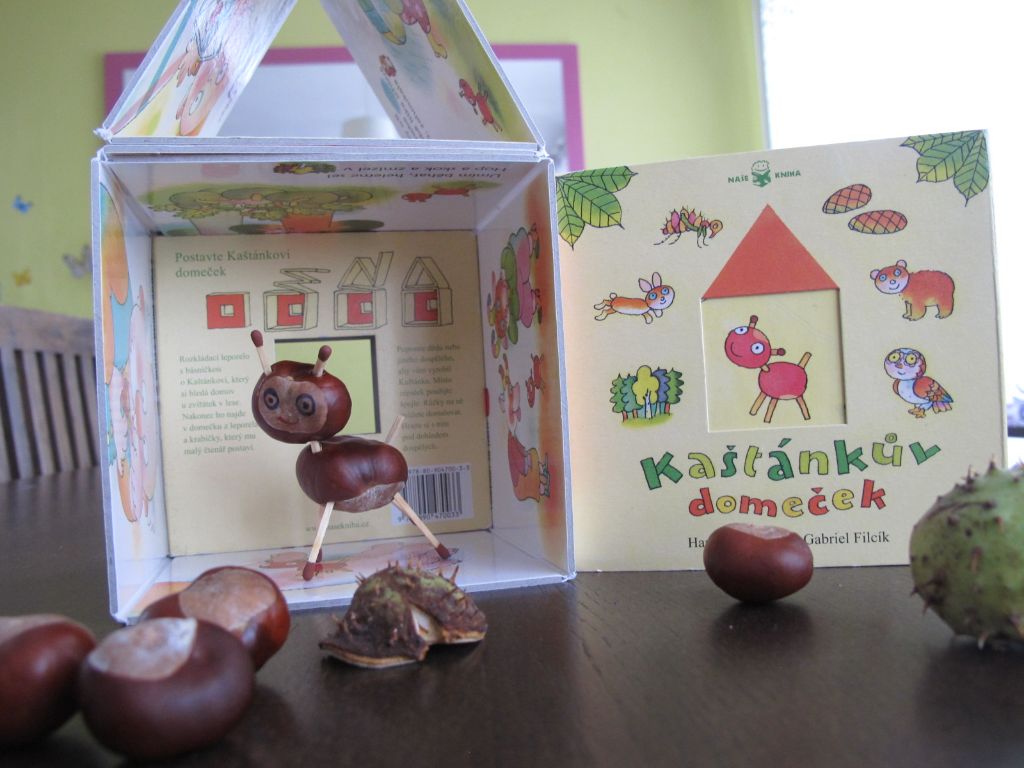 Proměny ročních období
Rok v lese, E. Dziubaková, Host, 2017 (plánovaný dotisk v lednu 2018) - http://nakladatelstvi.hostbrno.cz/nakladatelstvi/pro-deti-a-mladez/rok-v-lese-1385
Rok v lese, P. Bartíková, Albatros, 2017
http://www.albatrosmedia.cz/tituly/35524412/rok-v-lese/
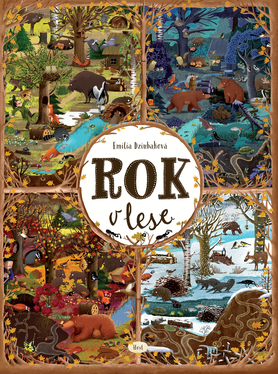 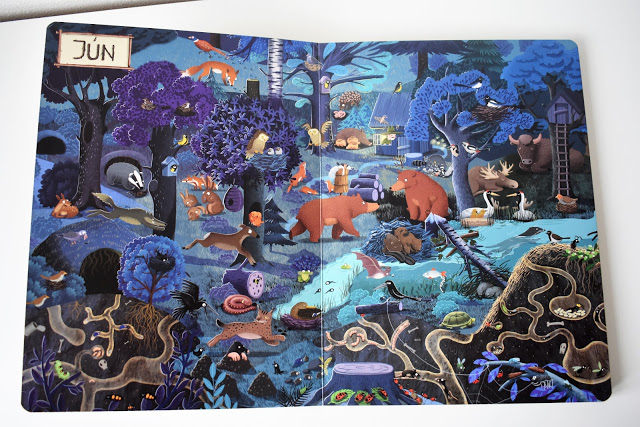 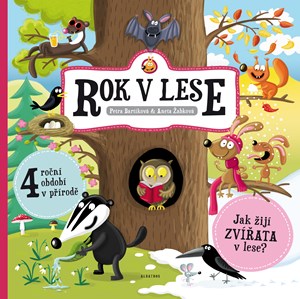 Poezie
Pracovní list
Poezie spojená s pohybem
Hledání vhodných rýmůŠÁCHOVÁ, Irena. Pohádková logopedie: boudo, budko, kdo v tobě přebývá?. Ilustroval Eva OBŮRKOVÁ. Praha: Fragment, 2017.
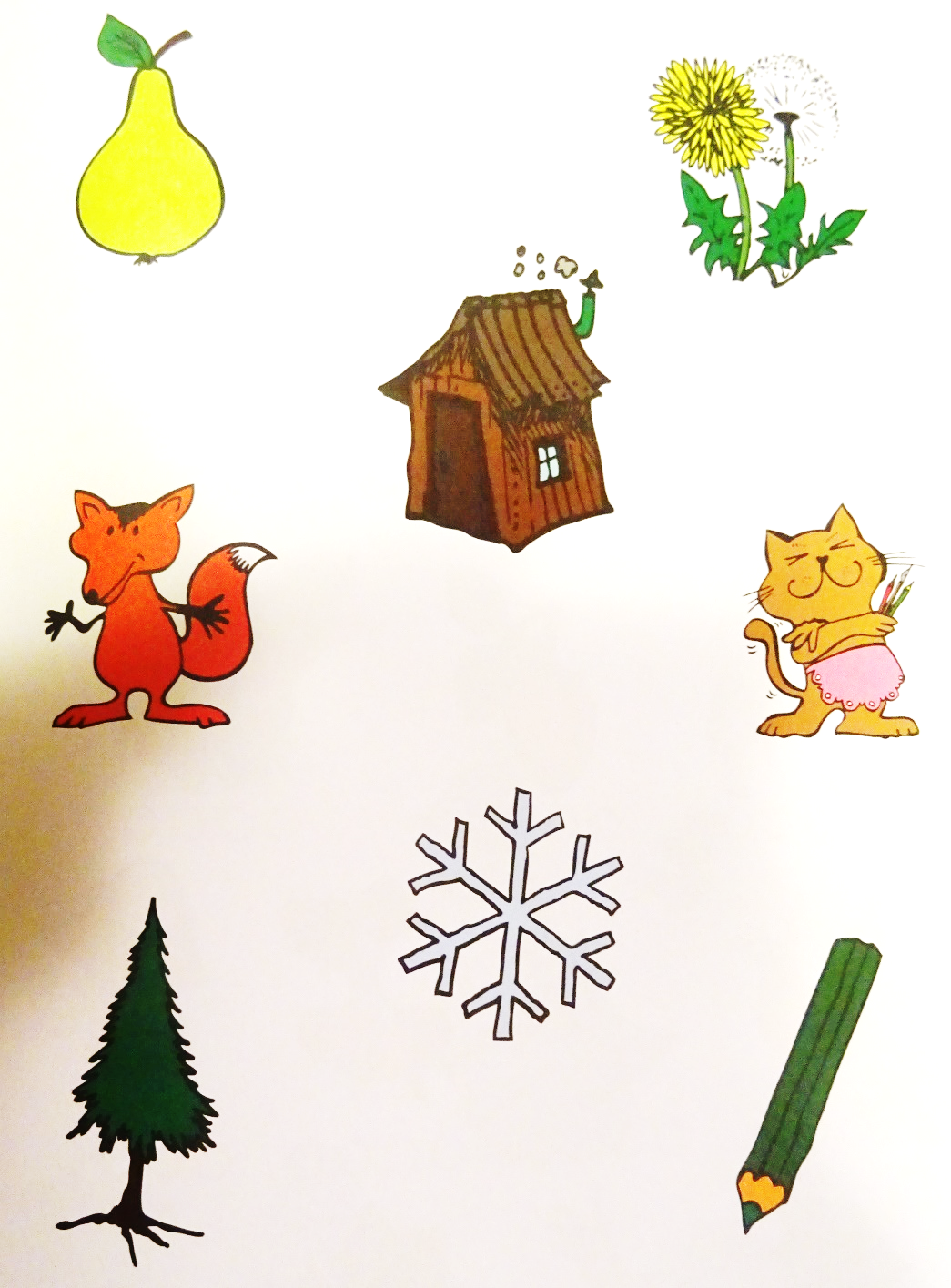 POSPÍŠILOVÁ, Zuzana. Hádám, hádáš, hádáme. Vyd. 4. Ilustrovala Eva RÉMIŠOVÁ. Praha: Portál, 2014. ISBN 978-80-262-0734-4.
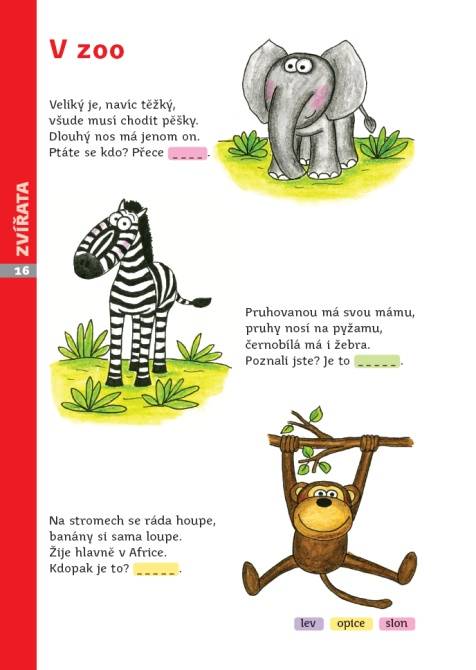 Když miminko stále pláče, 
do kapsy ho dá a skáče.
Ten australský skokan
jmenuje se _____________ .
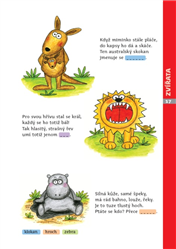 Robin Král (Z Kroměříže do Paříže)il. Robert Filcík
Báseň I

Praha
Lopaty a motyky
drnčí kolem gotiky.
Zase se tu všude staví,
na kopcích i u Vltavy.
Jen tam dole, za rigolem,
kroutí hlavou starý golem.
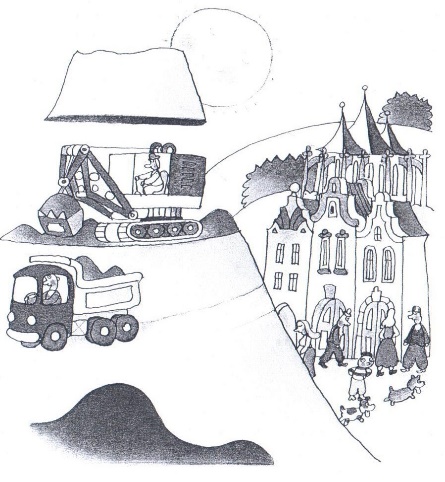 Ondřej Hník (Malý český poutník)il. Jiří Votruba
Báseň II

Praha
Došli jsme až naštěstí
na staré známé náměstí.
Mám takový dobrý dojem,
že stojíme pod orlojem.

Co na Praze můžou děti obdivovat?
Že se v jejích uličkách dá převýborně schovat.
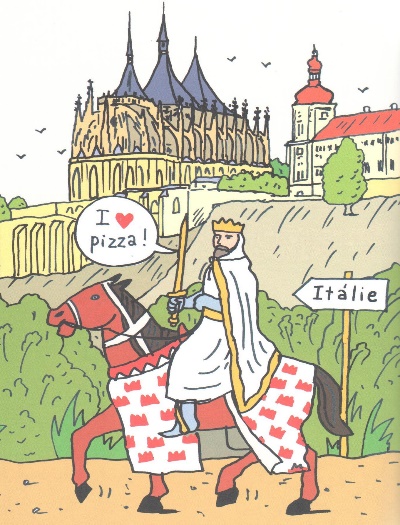 Kaligram - báseň, jejíž písmena nebo celá slova a verše jsou uspořádána typograficky do obrazce, který vyjadřuje téma básně samotné
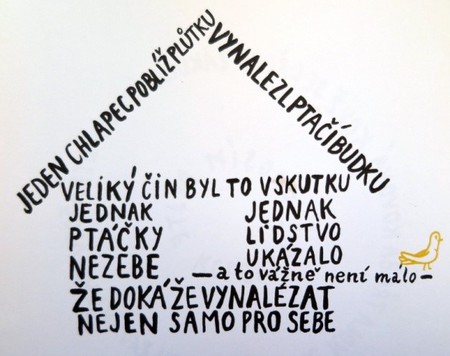 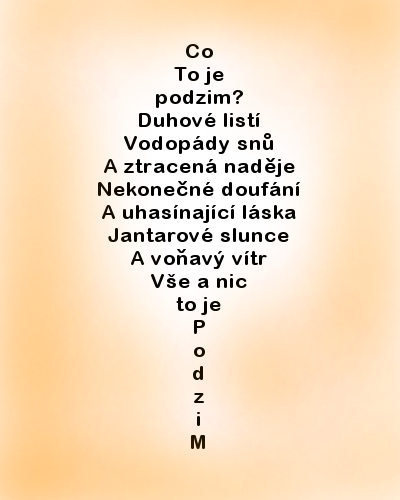 Zdroj: http://werikyblogisek.blog.cz/rubrika/radoby-poezie
Václav Havel - Bariéra
Zdroj: https://www.skolajanovice.cz/l/slavnost-cteni/
Porovnání textu a ilustraceMalý pražský chodecText: Ondřej HníkIl.: Jiří VotrubaNakladatelství Albatros
Poezie a ilustrace v souladu?
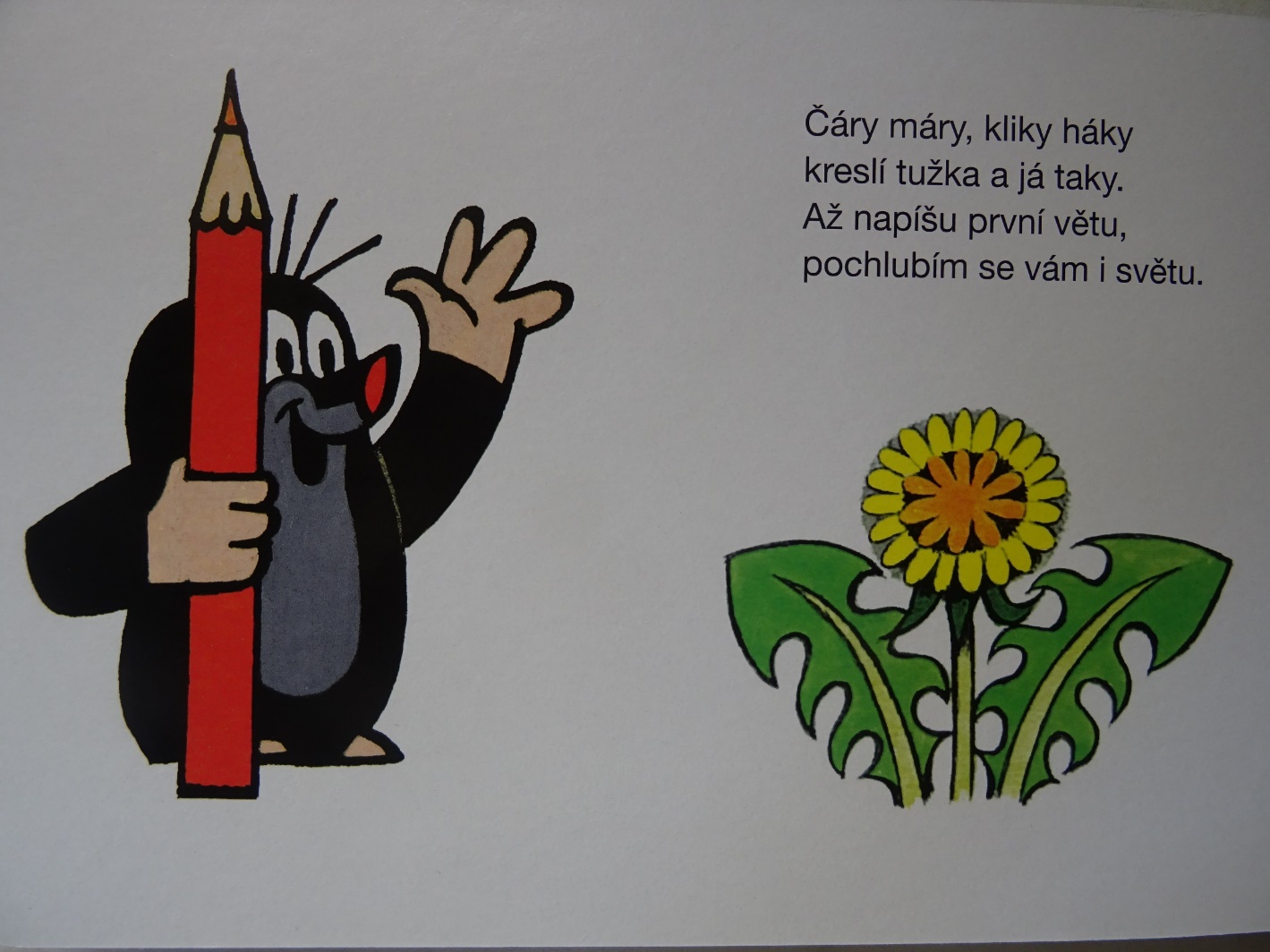 František Hrubín – Říkejte si se mnou (ilustrace Jiří Trnka)
Jaké je slunce v létě?Zahrajte si na básníka a napište, jaké je slunce v létě
Radek Malý – Kam až smí smíchJaké je slunce v létě?
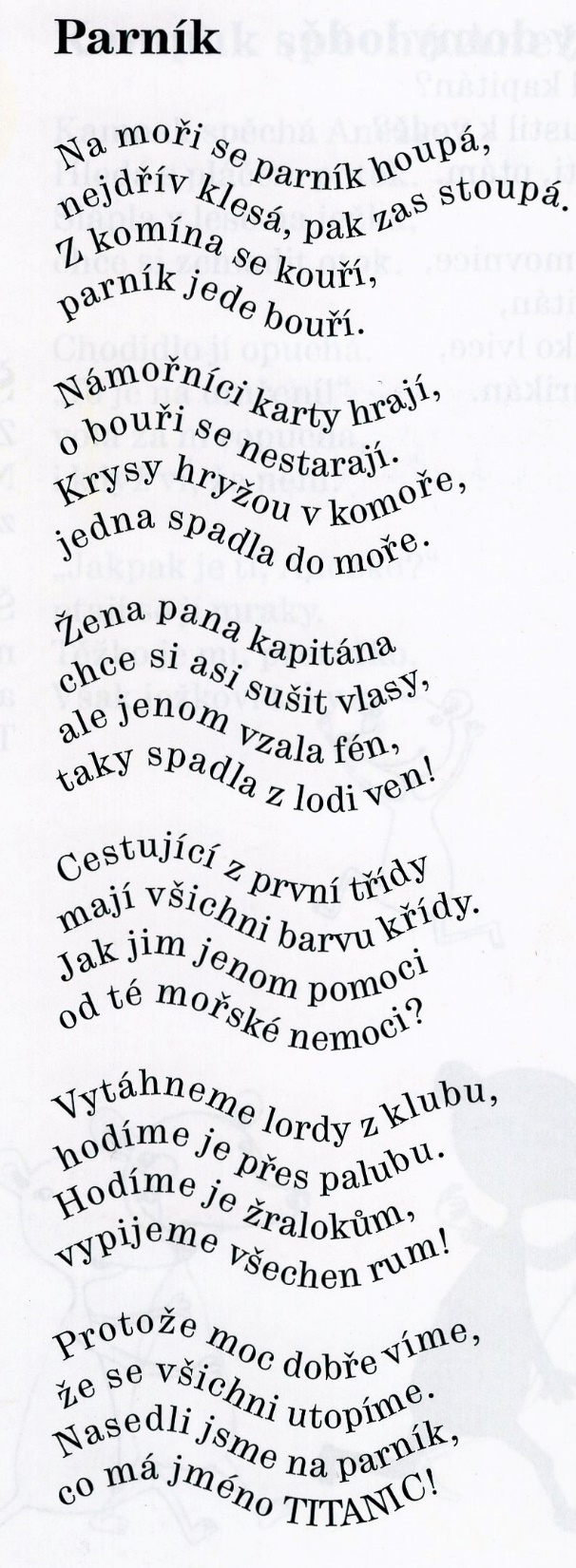 Radek Malý – Kam až smí smích?
Stojí v poli divný pán,
rozedrán a rozsuchán.

Rukávy má plné slámy
a prý (to jen mezi námi)

Nepohnul se celé léto.
Hádej,
	hádej, 
		copak je to?
Běží rošťák mezi poli,
směle šplhá na topoly.
Cuchá trávě vlasy,
kdopak je to asi?
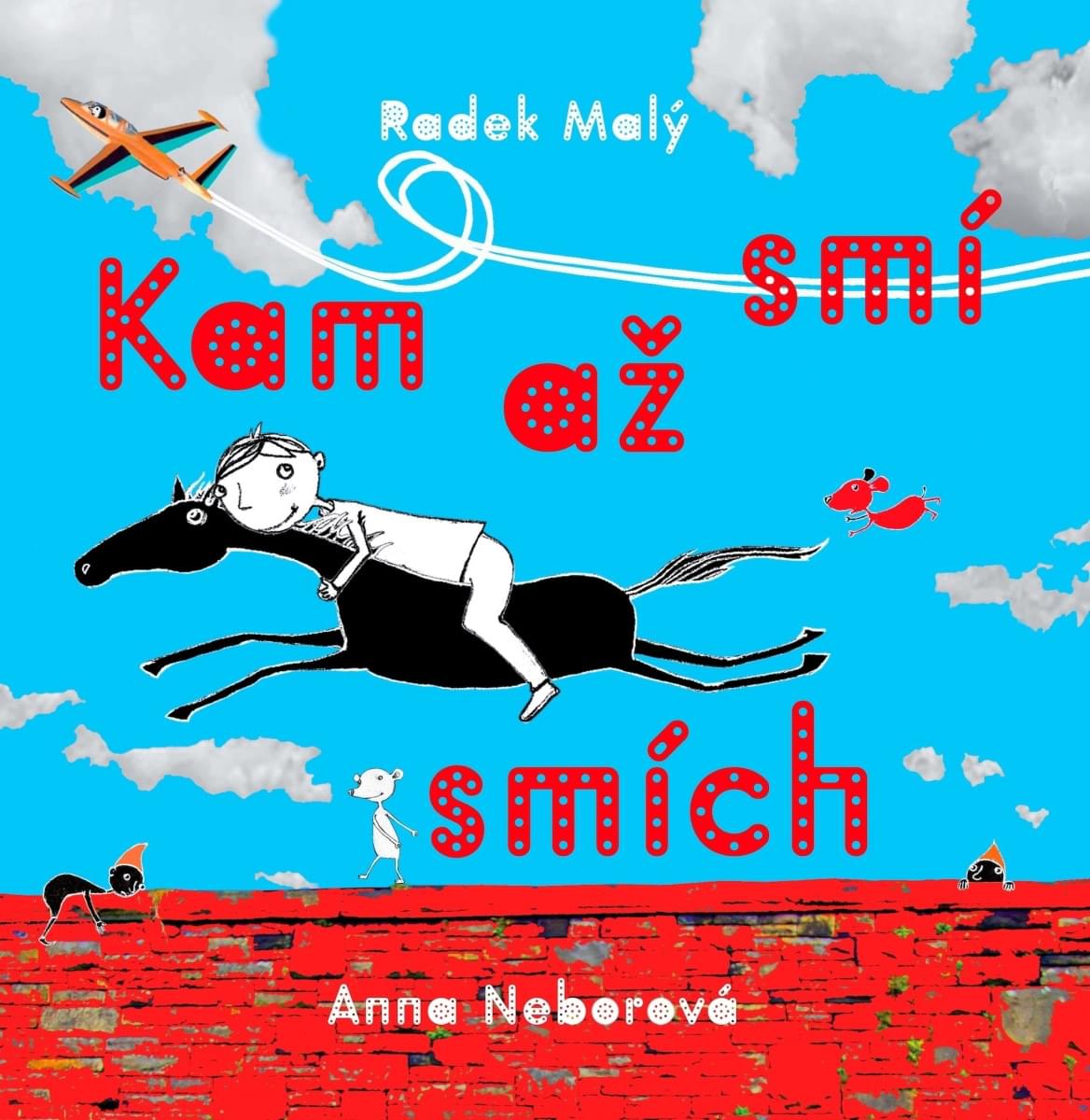 Emanuel Frynta – Písničky bez muziky; Když jede tygr do Paříže
Husa 
 Chlubila se 
husa huse,
že se vezla v autobuse,
až si celé hejno hus
vypůjčilo autobus.
Autobus byl
nový zbrusu,
nebo aspoň po výbrusu,
ale teď je plný trusu –
tak dopadly pokusy
s autobusy pro husy.
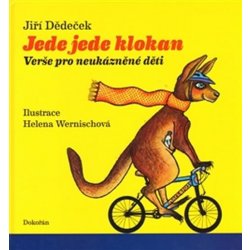 Jiří Dědeček – Jede jede klokan (Dokořán)
Jeden jelen

Jeden jelen nakukoval do koupelen
A teď pláče 
V zrcadle tam spatřil obraz
Paroháče
Fuj jelene fuj!
Příště nešmíruj!
Akvárium

Přivezl jsem si
z Tokia
rybičku
do akvária
Neplave
něco tuší
Říkám jí něžně
Sushi
Miloš Kratochvíl – Pes nám spadla
PODLE TELEVIZE
Televizní programy,to je nadělení!Jestli to tak půjde dál,tak celý svět změní.Změní nejen člověka,i zvíře či brouka,změní prostě každého,kdo se na ně kouká.
Špaček z budky sledovalpořad Vařte s námi,tak si chtěl dát žížaluv želé s jahodami.Žížala však vidělaspoustu akčních filmůa to špaček netušil,když k ní sletěl z jilmu.Na záhonku vypuklaneskutečná rvačka,v níž poprvé žížalauškrtila špačka…
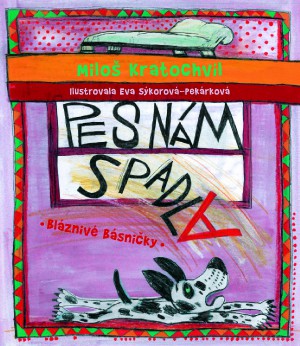 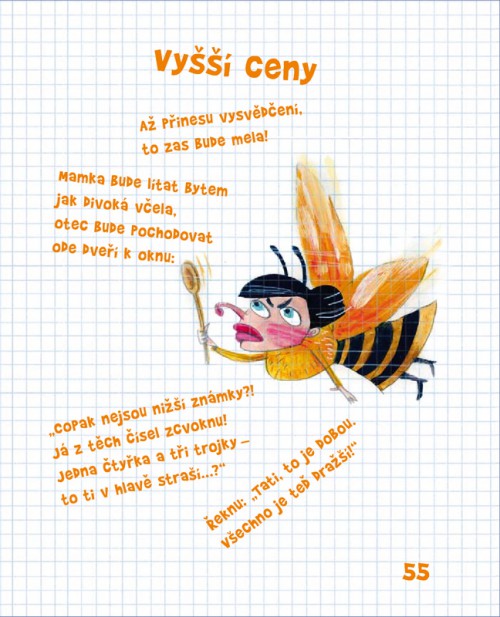 Nakladatelství
65. pole + Argo
Albatros
Baobab
Běžíliška
Bylo nebylo + Práh
Cesta domů
Meander
Host
Labyrint
Mladá fronta
Paseka
Pasparta
Petrkov + Arbor Vitae
Portál
Thovt
Verzone
Ostatní (Axioma, Grada, Fragment, Svojtka)
AXIOMA, EGMONT, FRAGMENT, GRADA, JUNIOR, SUN, SVOJTKA  …
Malý, R., Nešpor, J: Lexikon českých nakladatelství dětské knihy. VUP, Olomouc 2015. ISBN 978-80-244-4503.
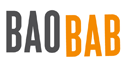 Nakladatelství BaobabBaobab je velký strom, to nejspíš všichni víte. Je tak velký, že se do něj vejde třeba celá domácnost. A říká se o něm, že je kouzelný. Jeho obrovské květy tedy rozhodně opylují netopýři, to už je dost podivné, nemyslíte? A pak je Baobab  také nakladatelství. A to je, na rozdíl od toho afrického stromu, úplně maličké.
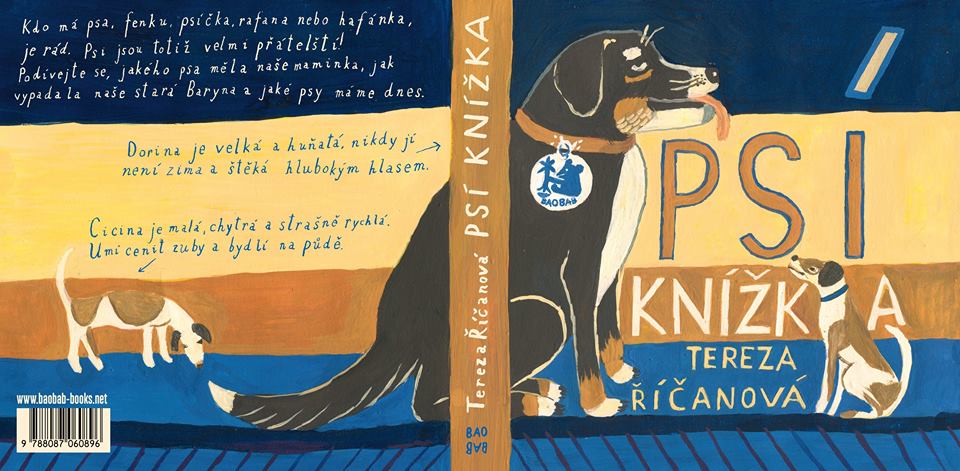 Kozí knížka (Tereza Říčanová)
Knihy nakladatelství Baobab vhodné pro práci v MŠ
Psí knížka; Kozí knížka; Vánoční knížka; Velikonoční knížka
Adam a koleno
Návštěva malé smrti; Skříp, škráb, píp a žbluňk
Šmalcova abeceda
Jak zvířata spí
12 nejmenších pohádek
12 hodin s Oskarem
Rybička; Kočička z kávové pěny
Kouzelná baterka
Medvěd, který nebyl
Knihy Daisy Mrázkové (Co by se stalo, kdyby; Slon a mravenec; Medvěd Flóra; Haló, Jácíčku, …)
Knihy Miroslava Šaška (To je Paříž; To jsou Benátky; To je New York, …)
Běžíliška(http://www.beziliska.cz/)
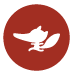 - mladé nakladatelství originálních a autorských knih pro děti, s důrazem na kvalitní textové, výtvarné i řemeslné zpracování
- vlajkovou lodí jsou leporela - klasická, lepená na silném kartónu, vázaná v plátně, bez lamina
- edice Mikroliška – knížky do batůžku (https://www.beziliska.cz/knihy-mikroliska)
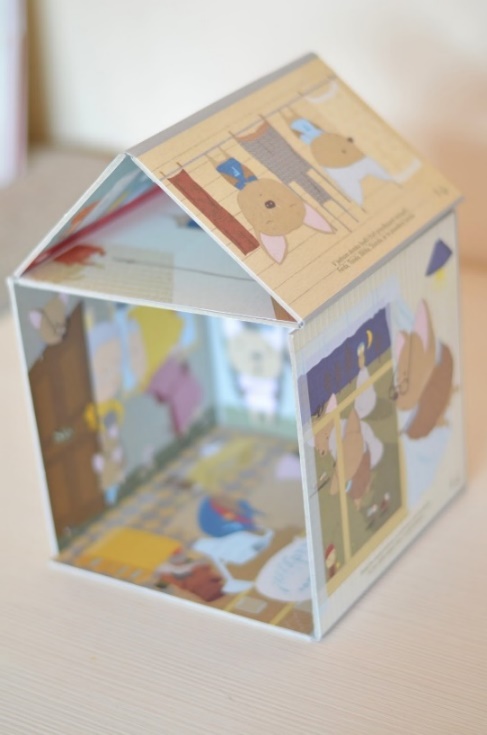 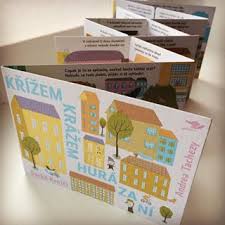 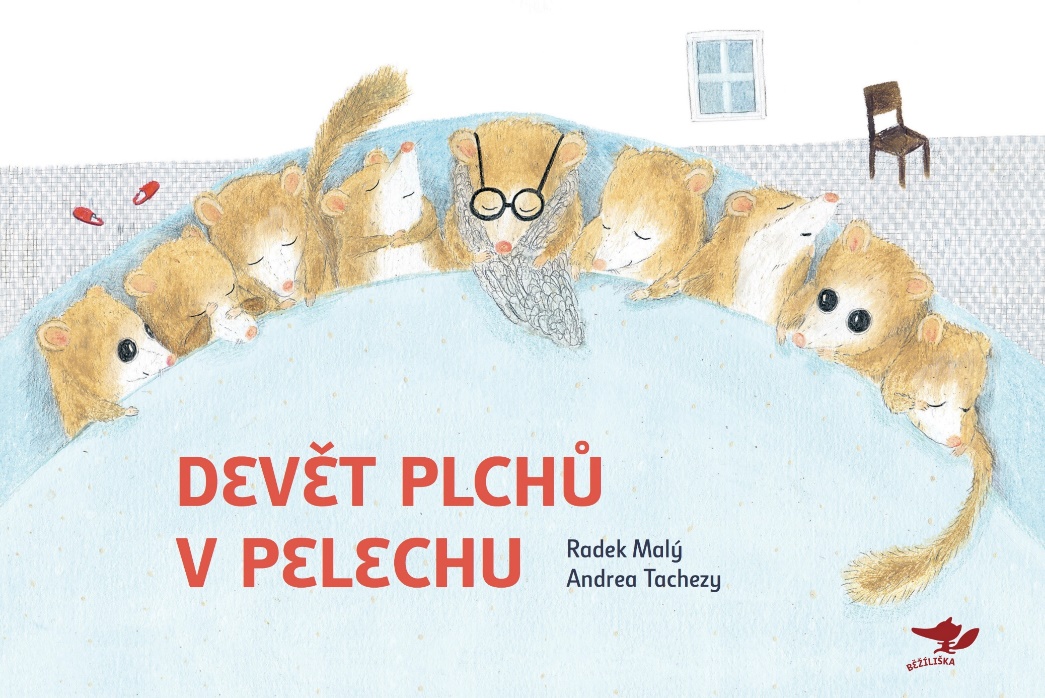 Kde dále hledat inspiraci – sledovat kvalitu
Katalog Nejlepší knihy dětem: https://www.nejlepsiknihydetem.cz/
 http://www.iliteratura.cz/
 ocenění Zlatá stuha (http://www.zlatastuha.cz/cs/archiv)
 recenze knih a náměty na práci s nimi v časopise Tvořivá dramatika (https://www.drama.cz/periodika/td_obsah.html, rubrika Nahlédnutí do nových knih pro děti a mládež
 Časopis Kritická gramotnost: https://www.kellnerfoundation.cz/pomahame-skolam-k-uspechu/projekt/pedagogicke-inspirace/casopis-kriticka-gramotnost 
 v projektu Celé Česko čte dětem (http://celeceskoctedetem.cz/recenze-knih/clanek-226)
 Rosteme s knihou (http://www.rostemesknihou.cz/cz/o-kampani/aktuality/), Tipy na knihy
 Bookstart – S knížkou do života (http://www.sknizkoudozivota.cz/tipy-na-cetbu-pro-rodice/)